Trombektomi 2022
Åke Holmberg
Koordinator
Deltagande centra
Umeå
(Sundsvall)
Akademiska
Karolinska 
Örebro
Linköping
Sahlgrenska
Lund
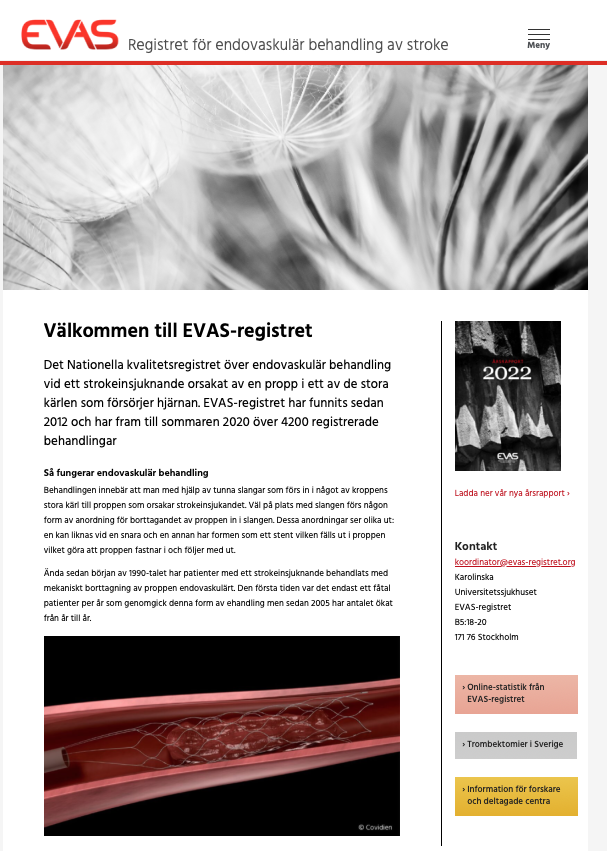 Onlinedata (evas-registret.se)
Sammanställning av registrerade data 
Visar endast komplett data
Allt är inte validerat!

Onlinestatistik – För allmänheten
VAP – För registrerade centra
Validering
Vid datainmatning
Vid sparandet av inmatade data
Vid låsning av data
Vid ”masterfile” bearbetning
Täckningsgrad (pat 98,3; åtg 98,9)
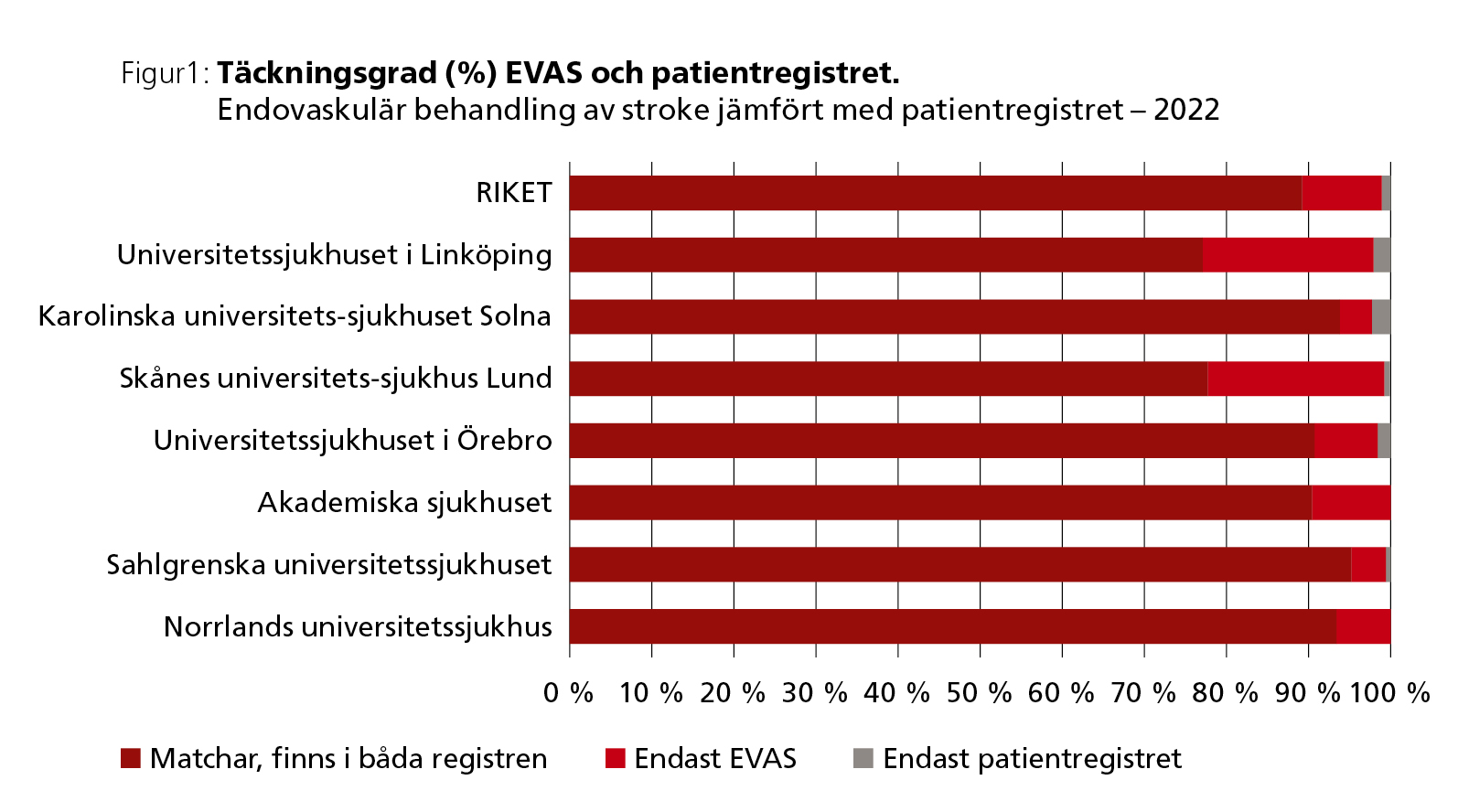 Antal minst försök till behandling
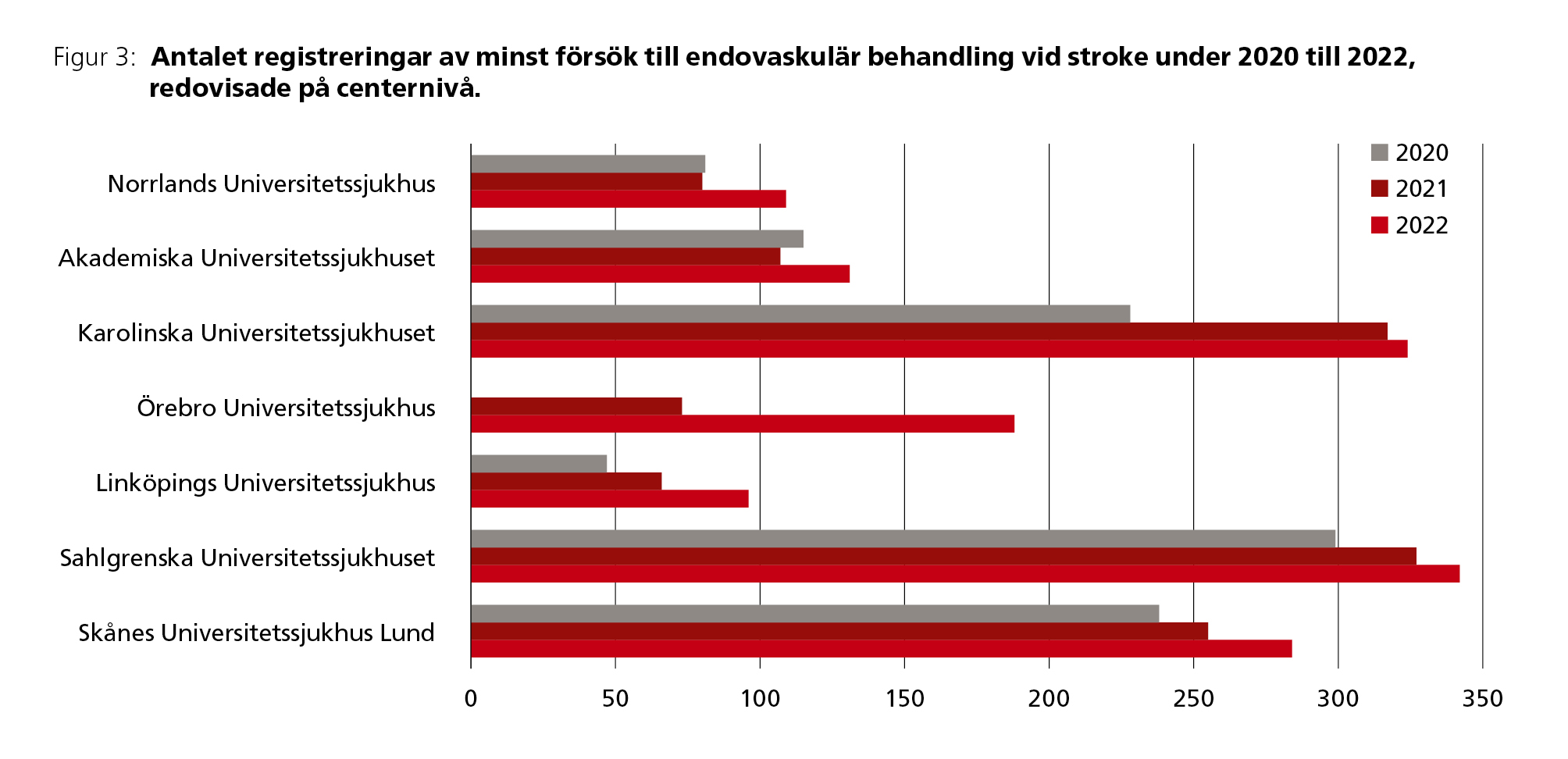 Andel trombektomier per 100 000 invånare
Upprepad behandling (no.164)
Anländer till trombektomicentra från
Förnyad diagnostik
Underlag till förbättring
Strokeonset till Kärlpunktion
Sederingsgrad
Behandlingsresultat
Andelen som avlider inom 3-månader